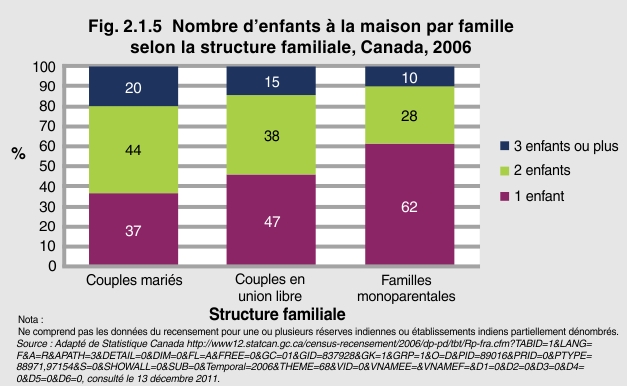 [Speaker Notes: En 2006, la majorité des couples mariés ou en union libre ayant des enfants en comptaient deux ou plus à la maison (64 et 53 % respectivement), tandis que la majorité des familles monoparentales avaient un seul enfant à la maison (62%). 

Conséquences 
Au Canada, la taille moyenne des familles a été ramenée de 3,7 membres en 1971 à 3,0 en 2006. Parmi les nombreux facteurs qui influent sur la taille des familles, la sécurité économique, l’âge des parents, le mariage et le divorce, le niveau de scolarité et la participation à la population active sont associées à une tendance à la baisse de la taille des familles canadiennes. 
Statistique Canada http://www.statcan.gc.ca/tables-tableaux/sum-som/l02/cst01/famil40-fra.htm, consulté le 13 décembre 2011.]